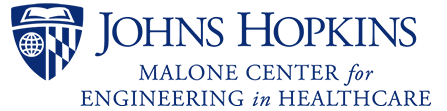 Objective Surgical Skill Assessment of Computer-Aided Hysterectomy Procedures
Group 12

Student
Elif Bilgin
ebilgin1@jhu.edu
Mentors
Anand Malpani, PhD
amalpan1@jhu.edu

Molly O’Brien, BS
mobrie38@jhu.edu

Clinical Collaborator
Chi Chiung Grace Chen, MD MHS (Gynecology & Obstetrics)
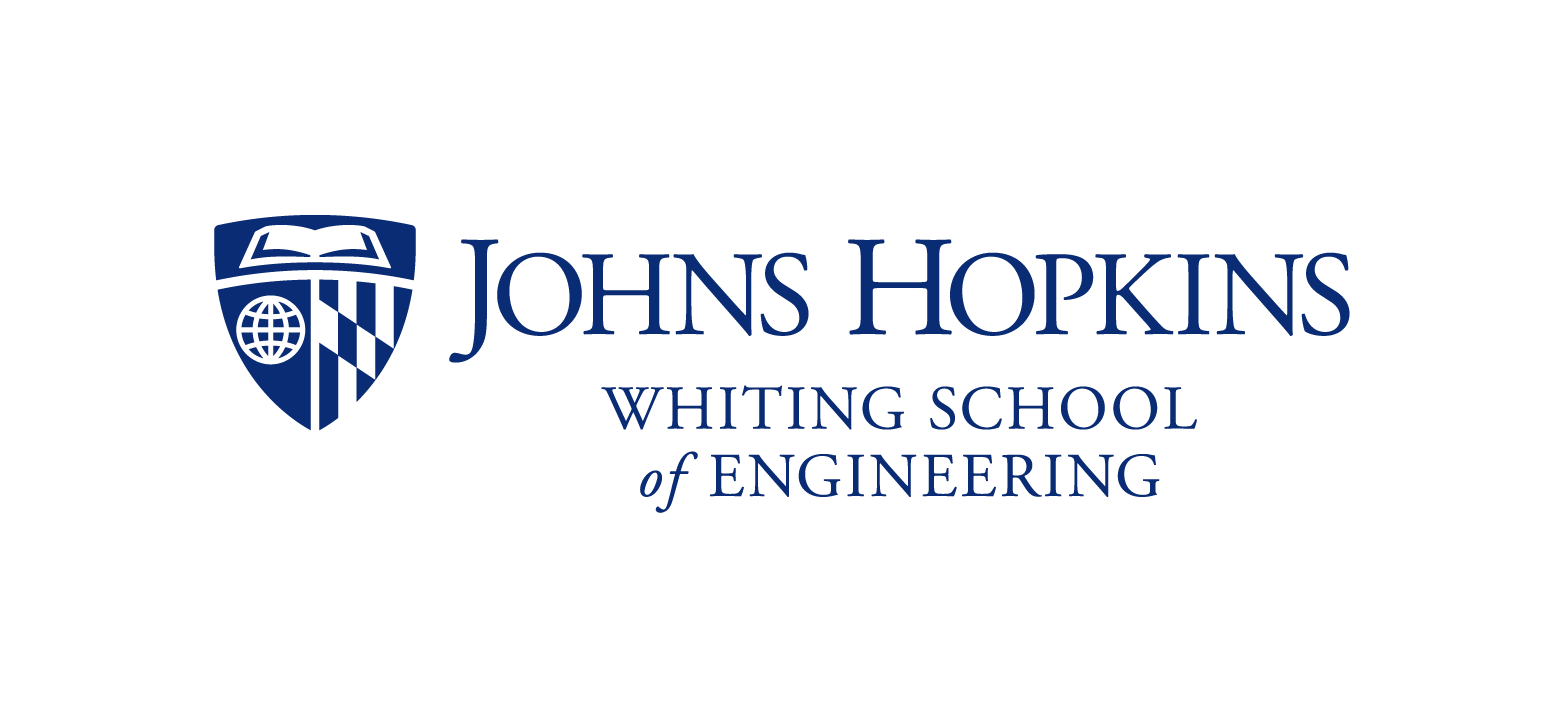 Johns Hopkins Malone Center for Engineering in Healthcare
601.456/601.656/601.356 CIS II Spring 2019
Relevance
“Technological developments are enabling capture and analysis of large amounts of complex surgical data…[This] allows for the objective computer-aided technical skill evaluation for scalable, accurate assessment; individualized feedback, and automated coaching.” *

The ability to objectively assess the skill level of surgeons is critical for training future surgeons.
*Swaroop Vedula, S & O Malpani, Anand & Tao, Lingling & Chen, George & Gao, Yixin & Poddar, Piyush & Ahmidi, Narges & Paxton,  Christopher & Vidal, René & Khudanpur, Sanjeev & Hager, Gregory & Chiung Grace Chen, Chi. (2016). Analysis of the Structure of Surgical Activity for a Suturing and Knot-Tying Task.
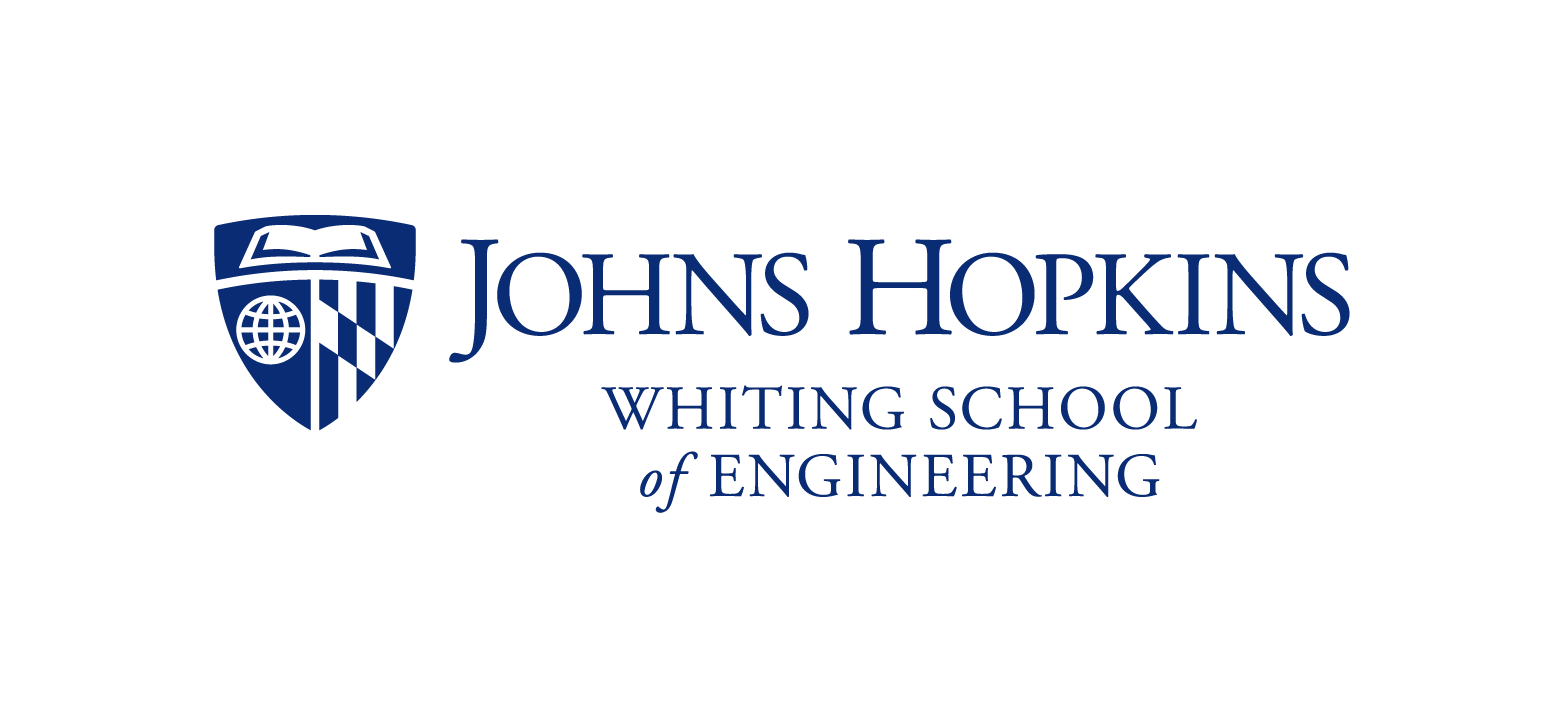 Johns Hopkins Malone Center for Engineering in Healthcare
601.456/601.656/601.356 CIS II Spring 2019
Hysterectomy Procedure
Hysterectomy is the process of the removal of the uterus

Colpotomy is a particular step in the hysterectomy procedure where the connective tissue attaching the uterus to the vaginal opening is removed to release the uterus before removal
20x Speed - Video provided by mentor
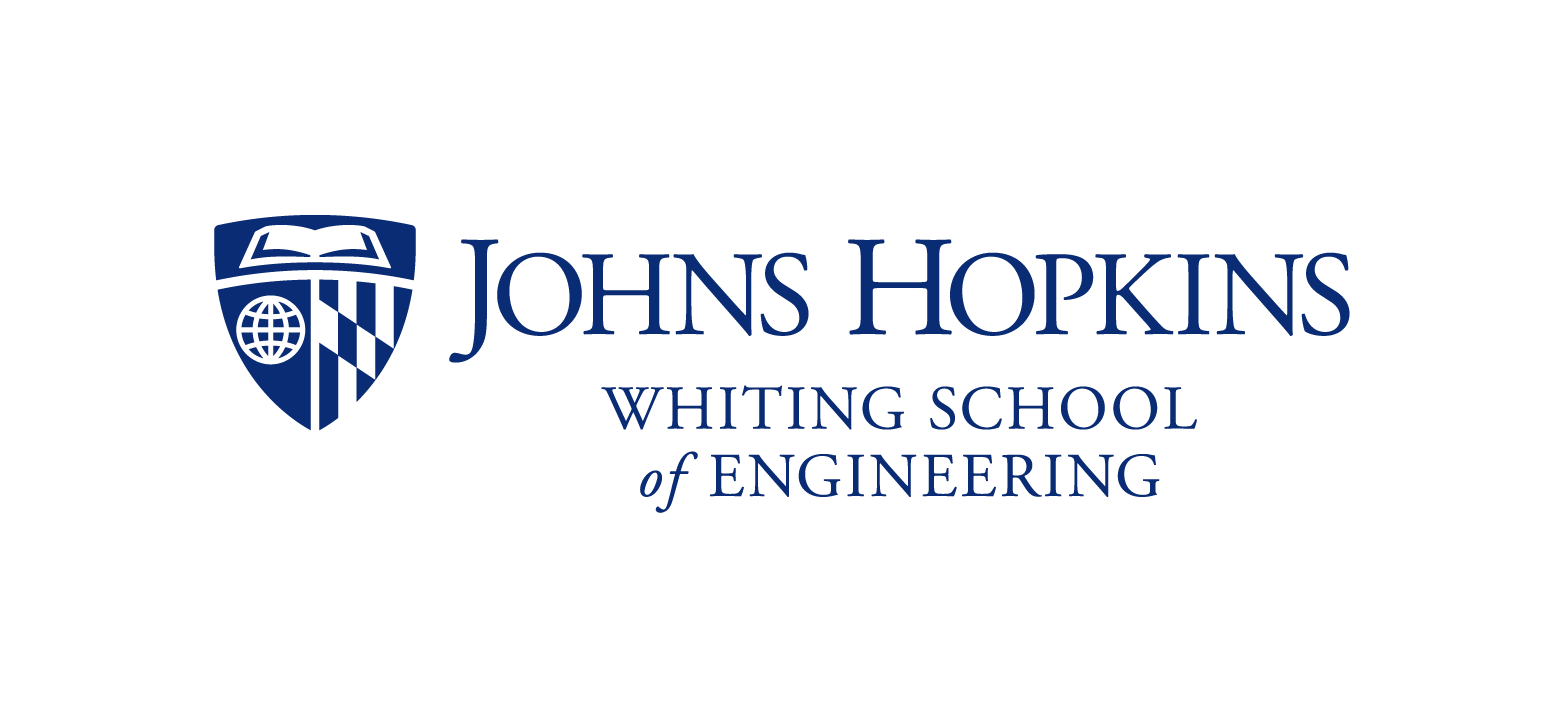 Johns Hopkins Malone Center for Engineering in Healthcare
601.456/601.656/601.356 CIS II Spring 2019
Previous Works
Majority of previous research utilized virtual reality simulation, and captured data directly from the robot

Studied surgical tasks including suturing, knot-tying, needle passing, cutting and dissection, using features including but not limited to:
Task completion time
Path length
Moving time
Velocity
Idle time
Energy activation

Previous work from our lab focused on the final step of hysterectomy, vaginal cuff closure
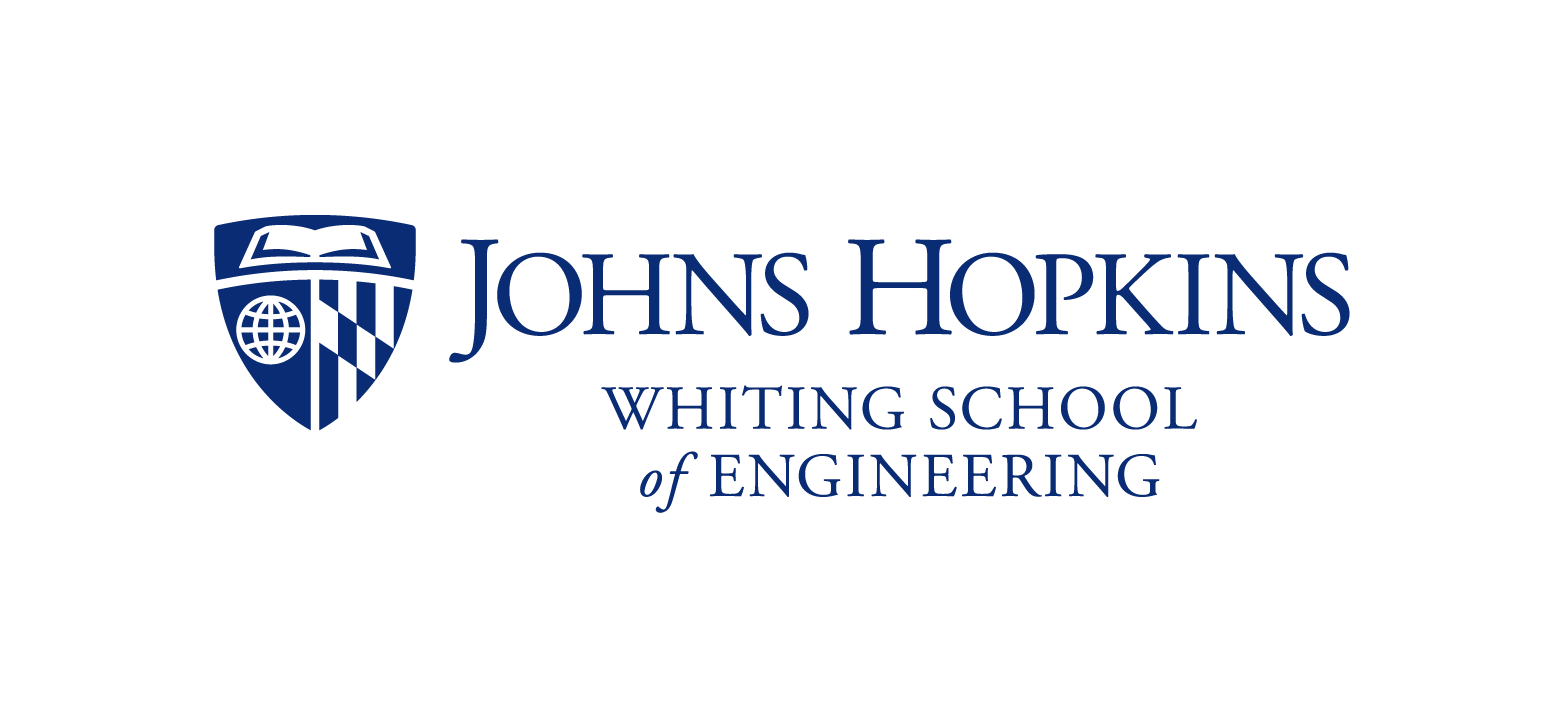 Johns Hopkins Malone Center for Engineering in Healthcare
601.456/601.656/601.356 CIS II Spring 2019
Objectives
Automatically assess skill in robot assisted hysterectomy procedures, particularly the colpotomy step. 

Using video footage from procedures at Johns Hopkins Hospital, as well as motion data from the da Vinci Surgical System.
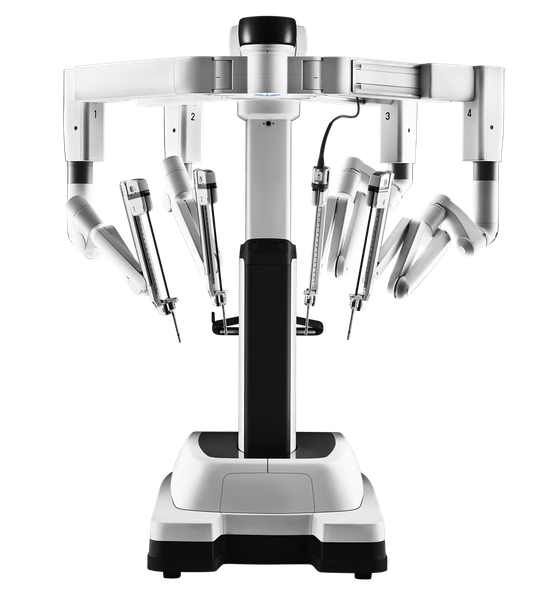 Image taken from official webpage of Intuitive Surgical
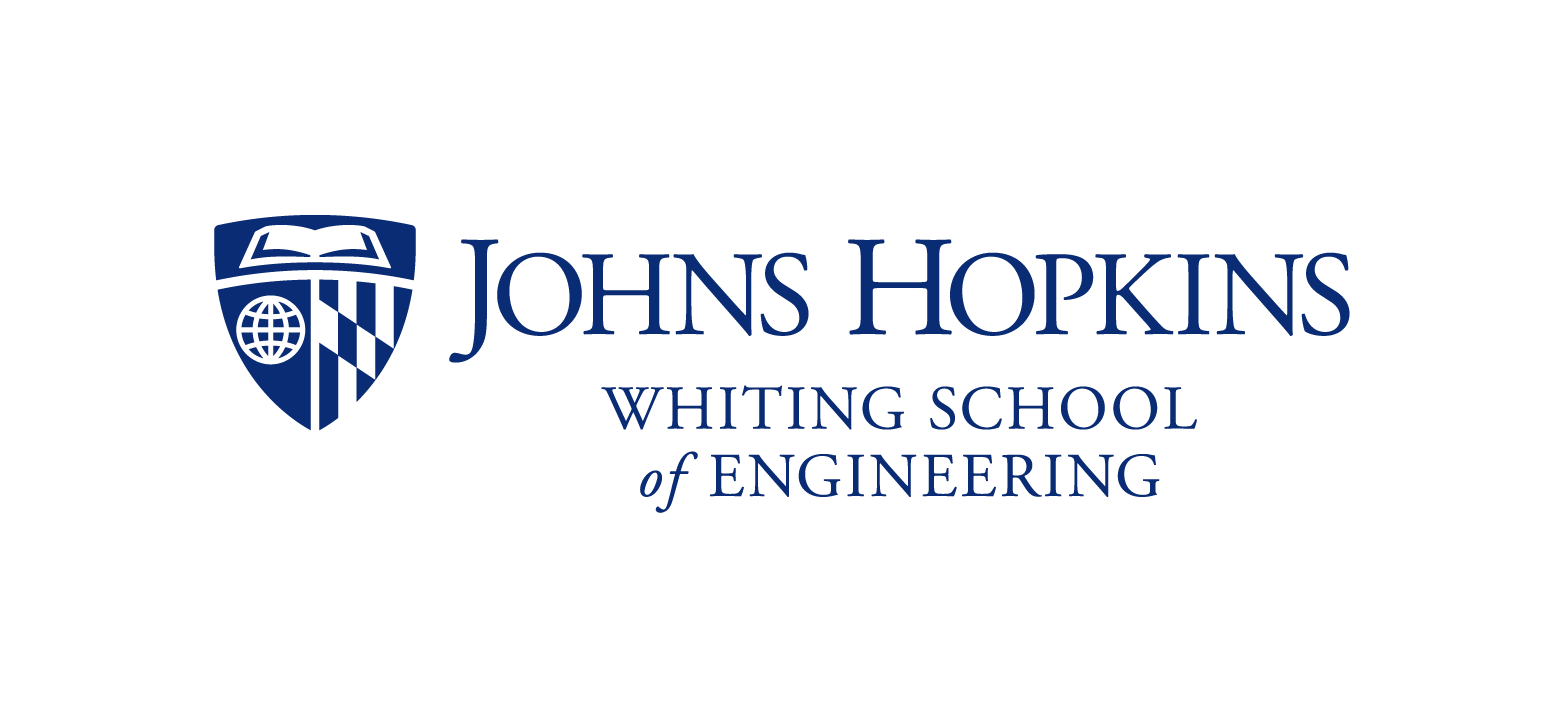 Johns Hopkins Malone Center for Engineering in Healthcare
601.456/601.656/601.356 CIS II Spring 2019
Technical Approach
PHASE 1
Feature-based ML Algorithms
Ex: 
Logistic regression
Random forest
SVM
Data from the da Vinci Surgical System + Video
MIN/EXP: Classification
“This is an Expert/Trainee”
OR
MAX: Score
PHASE 2
Deep Learning Methods
Ex:
Random forest regression
CNNs and RNNs
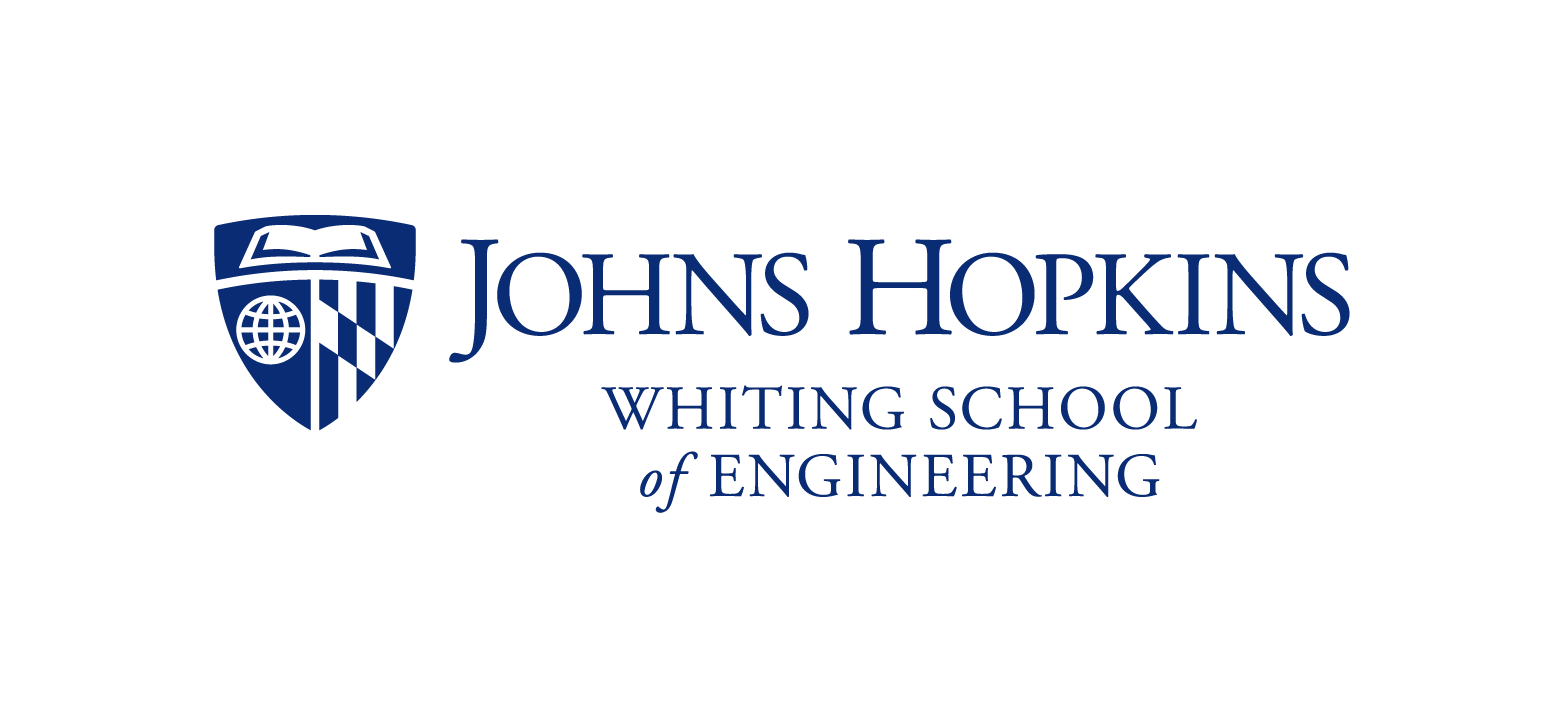 Johns Hopkins Malone Center for Engineering in Healthcare
601.456/601.656/601.356 CIS II Spring 2019
[Speaker Notes: Trainee category is claiming that all trainees are bad but they may have gotten better after studying and vice versa can be true – attending do not necessarily have to be really good. Making that assumption is what we have not but we’re looking at getting scores from surgeons to avoid this bias.]
Workflow
Acquire data access
Become acquainted with the data, set up environment for working on data, and segment hysterectomy procedure video footage to extract the colpotomy step.
Statistics
Establish statistical data to be collected such as path length, duration of cautery, energy usage, acceleration... Collect data.
PHASE 1
Look for trends in statistical data as a measure of expertise, use feature-based ML algorithms to classify data according to these trends.
Trends
Implement previously existing CNN and RNN methods and apply to our data.
Implement previous approaches from lab
Using time series data
Pass time series data through various convolutional neural networks and recurrent neural networks.
PHASE 2
Fine-tuning
Fine-tune parameters in the neural networks to achieve 80% accuracy (or higher).
Scoring
Max deliverable, get scores for each surgery by surgeons to measure level of expertise.
MAX
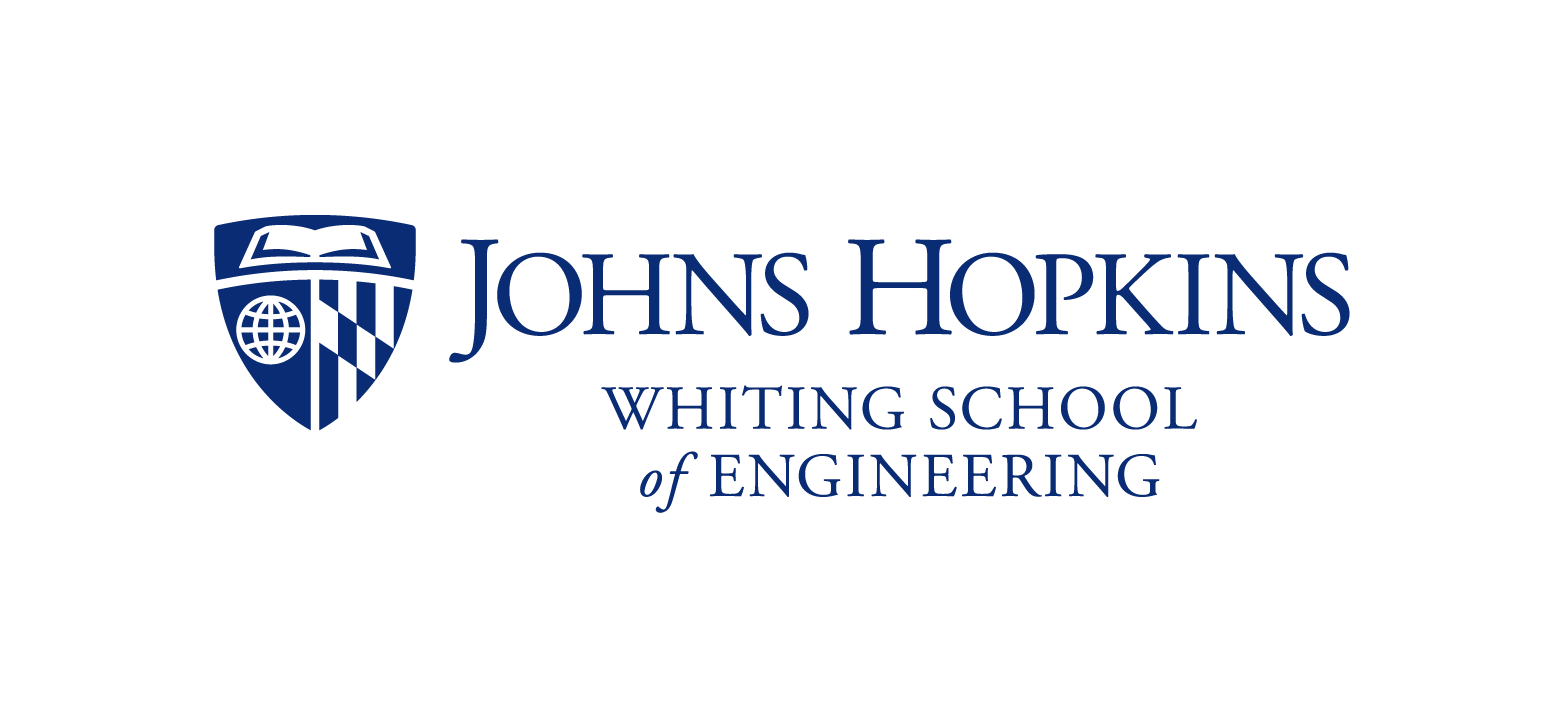 Johns Hopkins Malone Center for Engineering in Healthcare
601.456/601.656/601.356 CIS II Spring 2019
Deliverables
Minimum deliverables: Gather statistics on video and motion data and apply feature-based ML methods to get an Expert/Trainee classification

Expected deliverables: Explore deep neural networks such as CNNs and RNNs to get an Expert/Trainee classification

Maximum deliverables:Use the Phase 1 & 2 approaches and use regression to get a skill score
PHASE 1
Feature-based ML Algorithms
Data from the da Vinci Surgical System + Video
MIN/EXP: Classification
“This is an Expert/Trainee”
OR
MAX: Score
Deep Neural Networks and RNNs
PHASE 2
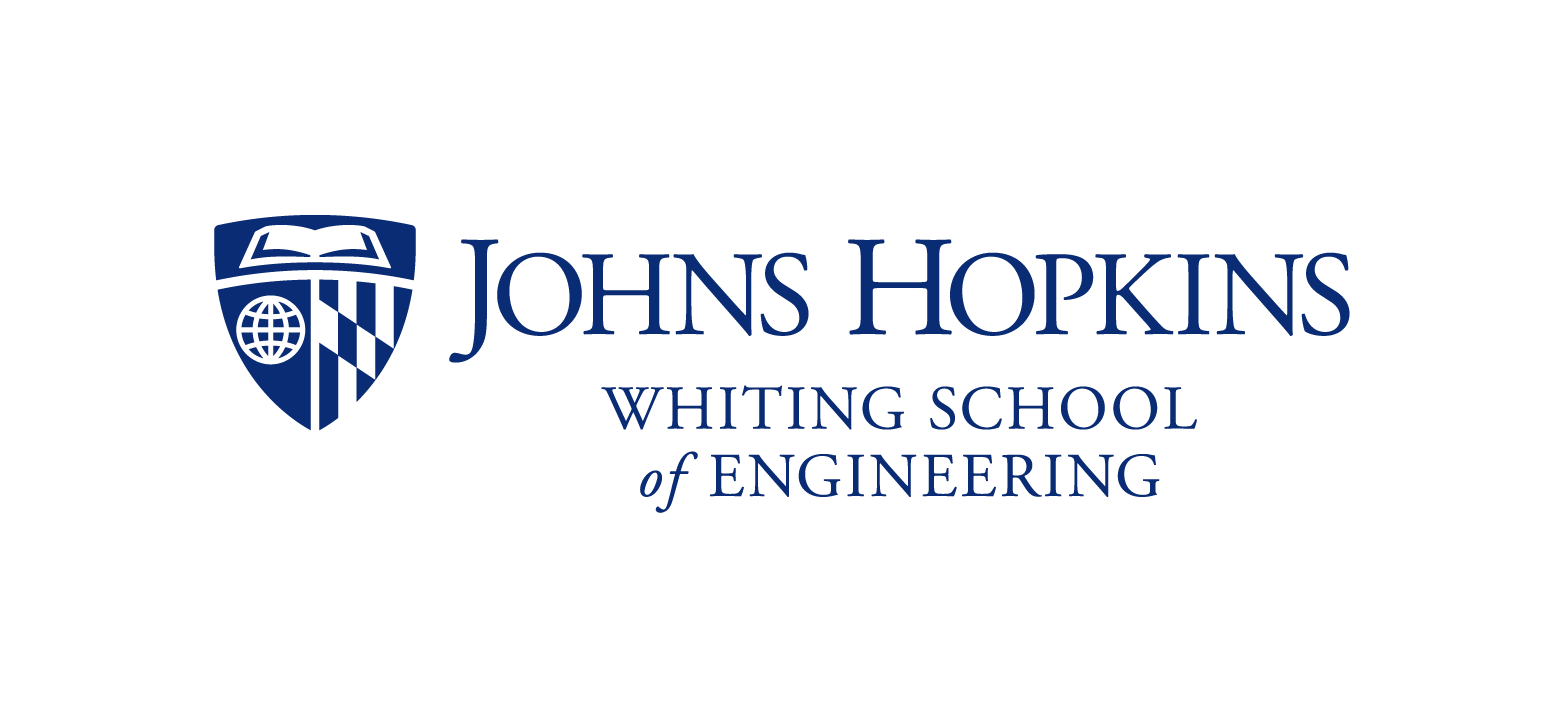 Johns Hopkins Malone Center for Engineering in Healthcare
601.456/601.656/601.356 CIS II Spring 2019
[Speaker Notes: Our criteria for success of this project that we are able to predict expert vs novice with an accuracy of 80%]
Dependencies
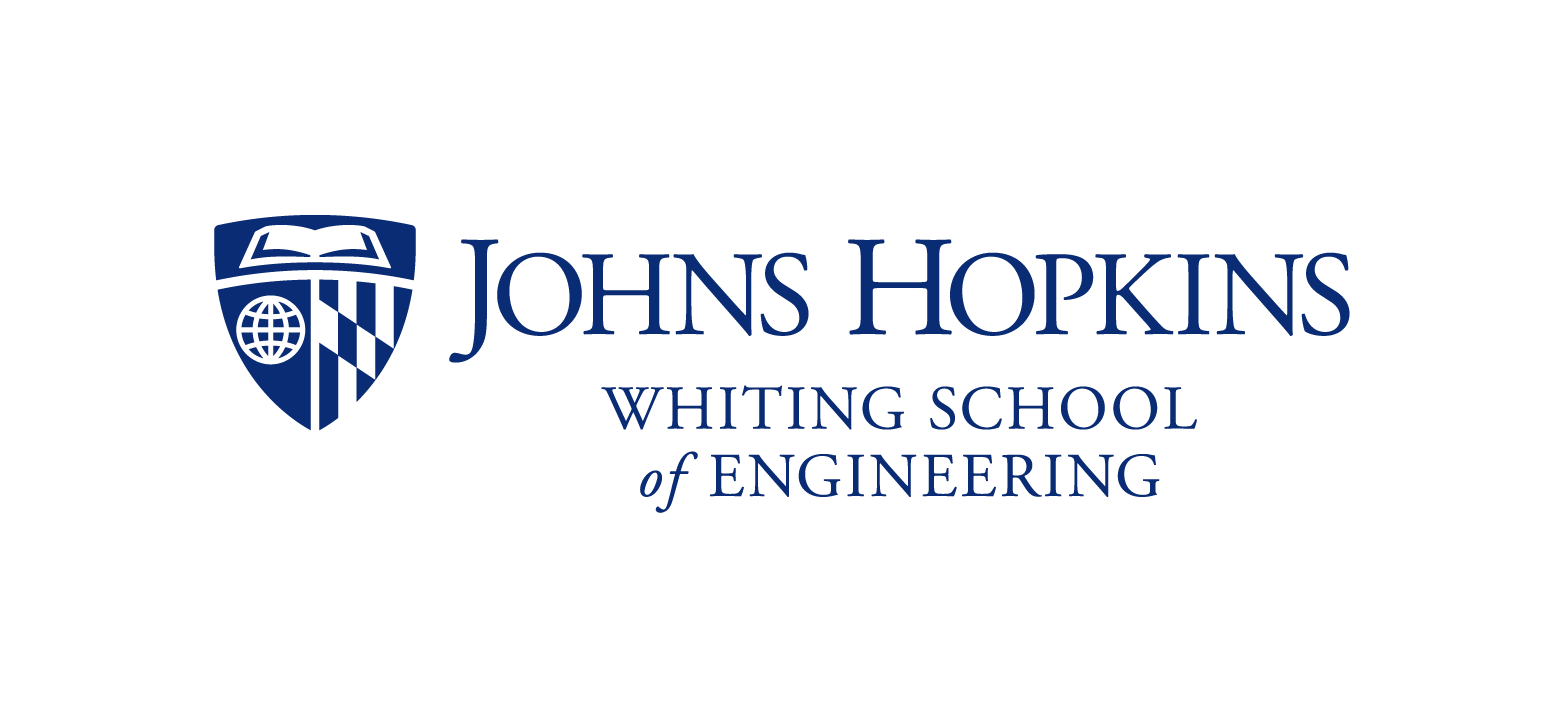 Johns Hopkins Malone Center for Engineering in Healthcare
601.456/601.656/601.356 CIS II Spring 2019
Schedule
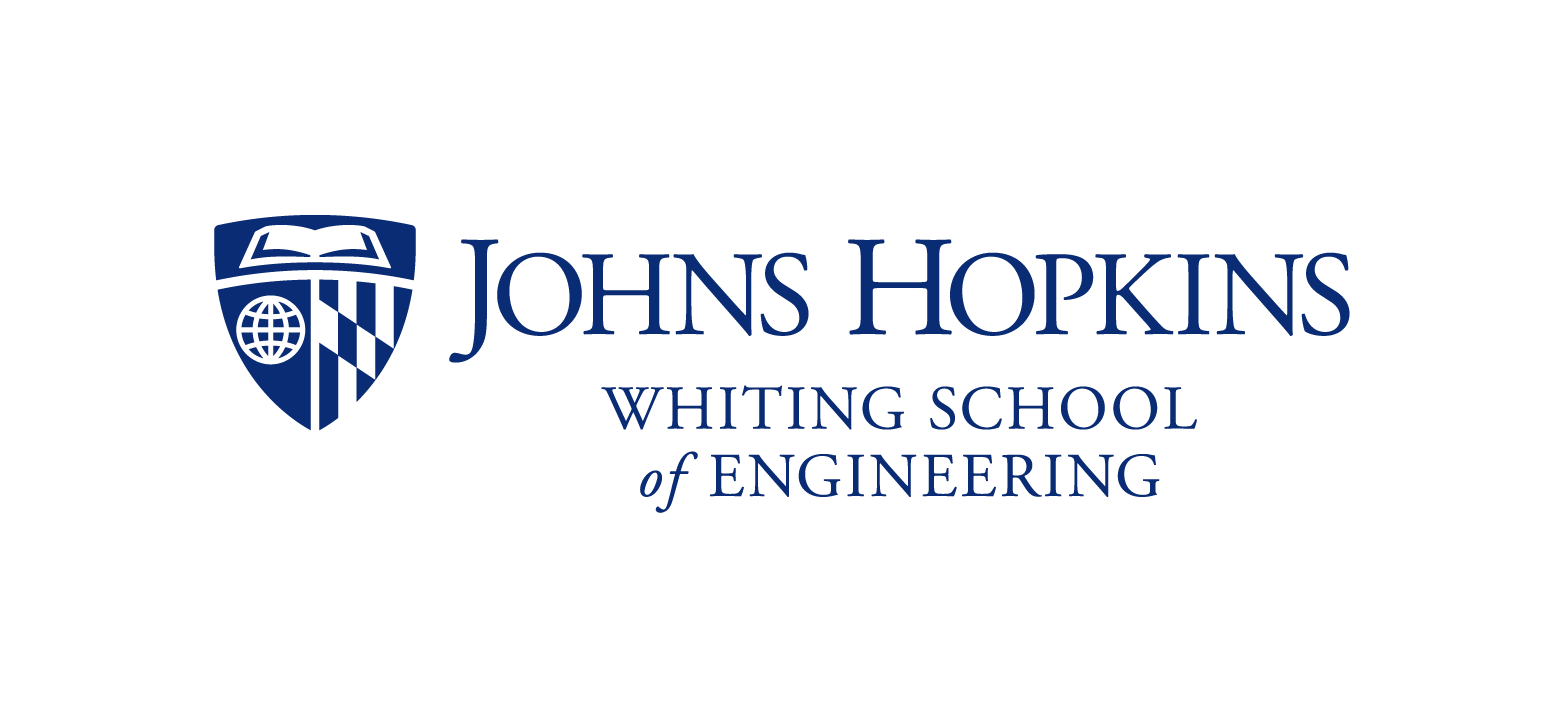 Johns Hopkins Malone Center for Engineering in Healthcare
601.456/601.656/601.356 CIS II Spring 2019
Key Dates and Milestones
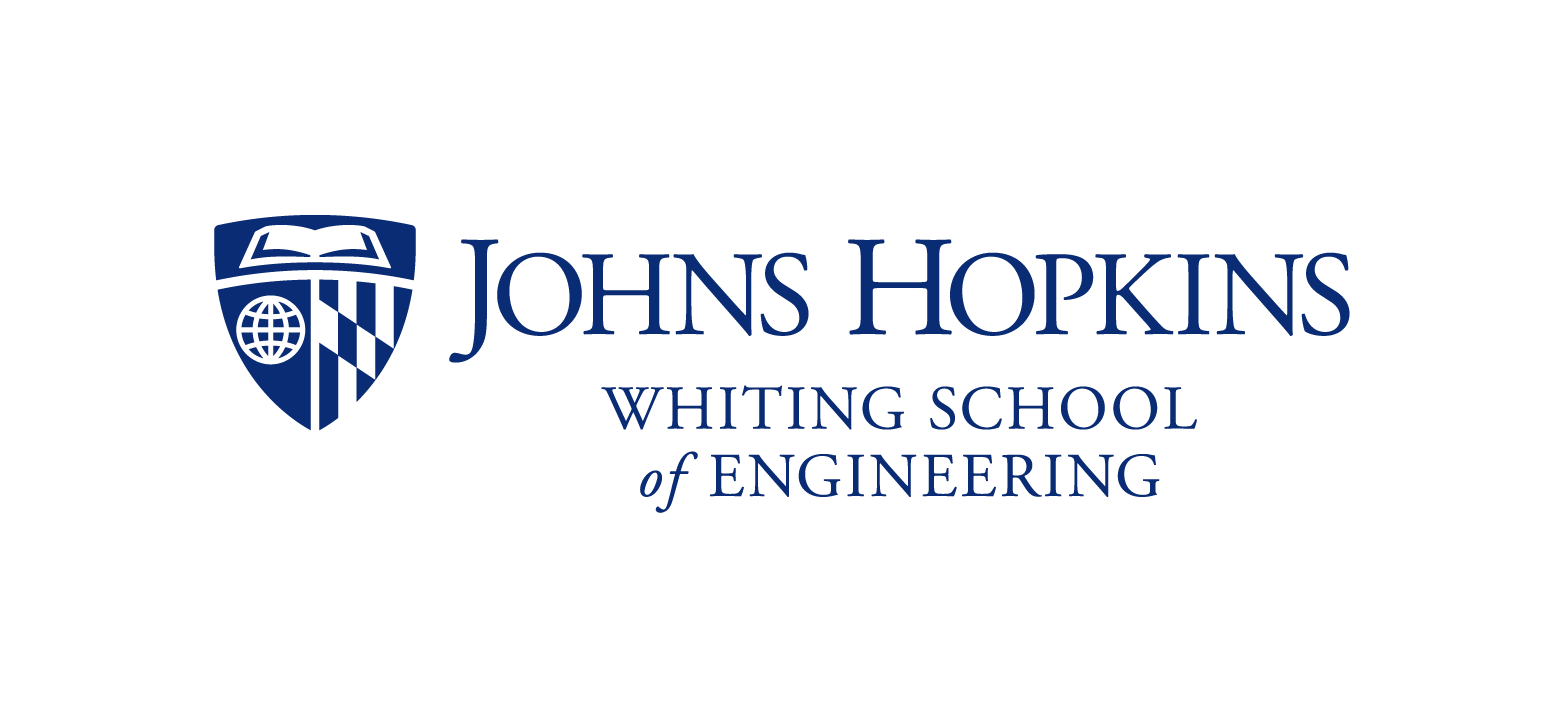 Johns Hopkins Malone Center for Engineering in Healthcare
601.456/601.656/601.356 CIS II Spring 2019
Management Plan
Weekly meetings with mentors on Thursday mornings

Set up a Git repository for version control
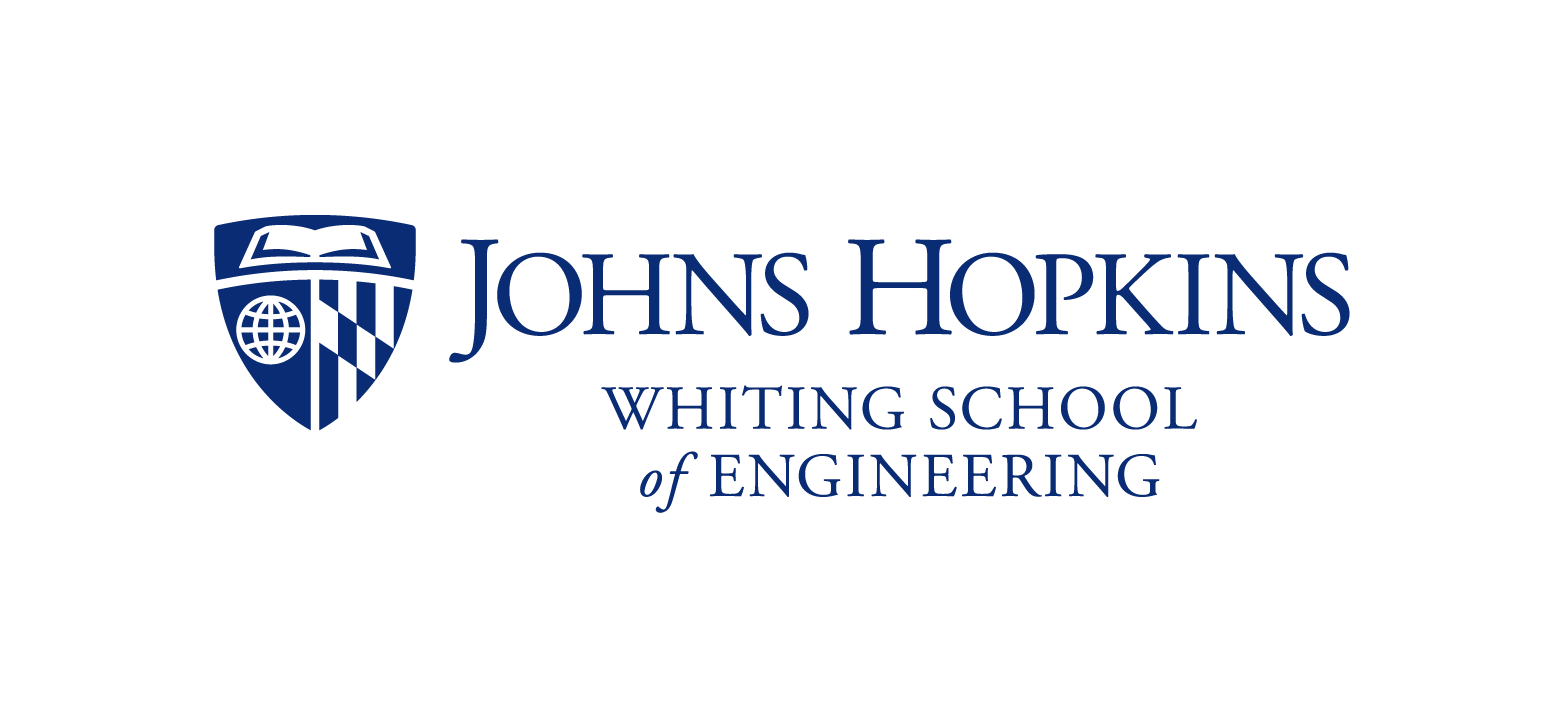 Johns Hopkins Malone Center for Engineering in Healthcare
601.456/601.656/601.356 CIS II Spring 2019
Reading list
Robotic Surgery Papers Regarding Hysterectomy

Swaroop Vedula, S & O Malpani, Anand & Tao, Lingling & Chen, George & Gao, Yixin & Poddar, Piyush & Ahmidi, Narges & Paxton, Christopher & Vidal, René & Khudanpur, Sanjeev & Hager, Gregory & Chiung Grace Chen, Chi. (2016). Analysis of the Structure of Surgical Activity for a Suturing and Knot-Tying Task. 

Machine Learning Papers

Vedula, Satyanarayana S et al. “Objective Assessment of Surgical Technical Skill and Competency in the Operating Room.” Annual review of biomedical engineering 19 (2017): 301-325 .

Zia, Aneeq & Essa, Irfan. (2017). Automated Surgical Skill Assessment in RMIS Training. International Journal of Computer Assisted Radiology and Surgery. 13.

Malpani, Anand & Swaroop Vedula, S & Chiung Grace Chen, Chi & Hager, Gregory. (2015). A study of crowdsourced segment-level surgical skill assessment using pairwise rankings. International journal of computer assisted radiology and surgery. 

Malpani, A & Martinez, N & Vedula, S & Hager, G & Chen, C. (2018). 17: Automated skill classification using time and motion efficiency metrics in vaginal cuff closure. American Journal of Obstetrics and Gynecology. 218. S891-S892. 

Poddar, Piyush & Ahmidi, Narges & Swaroop Vedula, S & Ishii, Lisa & Hager, Gregory & Ishii, Masaru. (2014). Automated Objective Surgical Skill Assessment in the Operating Room Using Unstructured Tool Motion. International journal of computer assisted radiology and surgery. 

Krishnan, Sanjay & Garg, Animesh & Patil, Sachin & Lea, Colin & Hager, Gregory & Abbeel, Pieter & Goldberg, Kenneth. (2017). Transition state clustering: Unsupervised surgical trajectory segmentation for robot learning. The International Journal of Robotics Research.

Misc Papers

Azari, David P. et al. “Modeling Surgical Technical Skill Using Expert Assessment for Automated Computer Rating.” Annals of surgery (2017)

Ershad, Marzieh & Rege, R & Majewicz Fey, A. (2018). Meaningful Assessment of Robotic Surgical Style using the Wisdom of Crowds. International Journal of Computer Assisted Radiology and Surgery. 13. 10.1007/s11548-018-1738-2. 

Soto, Enrique & Lo, Yungtai & Friedman, Kathryn & Soto, Carlos & Nezhat, Farr & Chuang, Linus & Gretz, Herbert. (2011). Total laparoscopic hysterectomy versus da Vinci robotic hysterectomy: Is using the robot beneficial?. Journal of gynecologic oncology. 22. 253-	9. 10.3802/jgo.2011.22.4.253. 

Zhang, Yetong & Law, Hei & Kim, Tae-Kyung & Miller, David & Montie, James & Deng, Jia & Ghani, Khurshid & the Michigan Urological Surgery Improvement Collaborative, for. (2018). Surgeon Technical Skill Assessment Using Computer Vision-Based Analysis. The Journal of Urology.
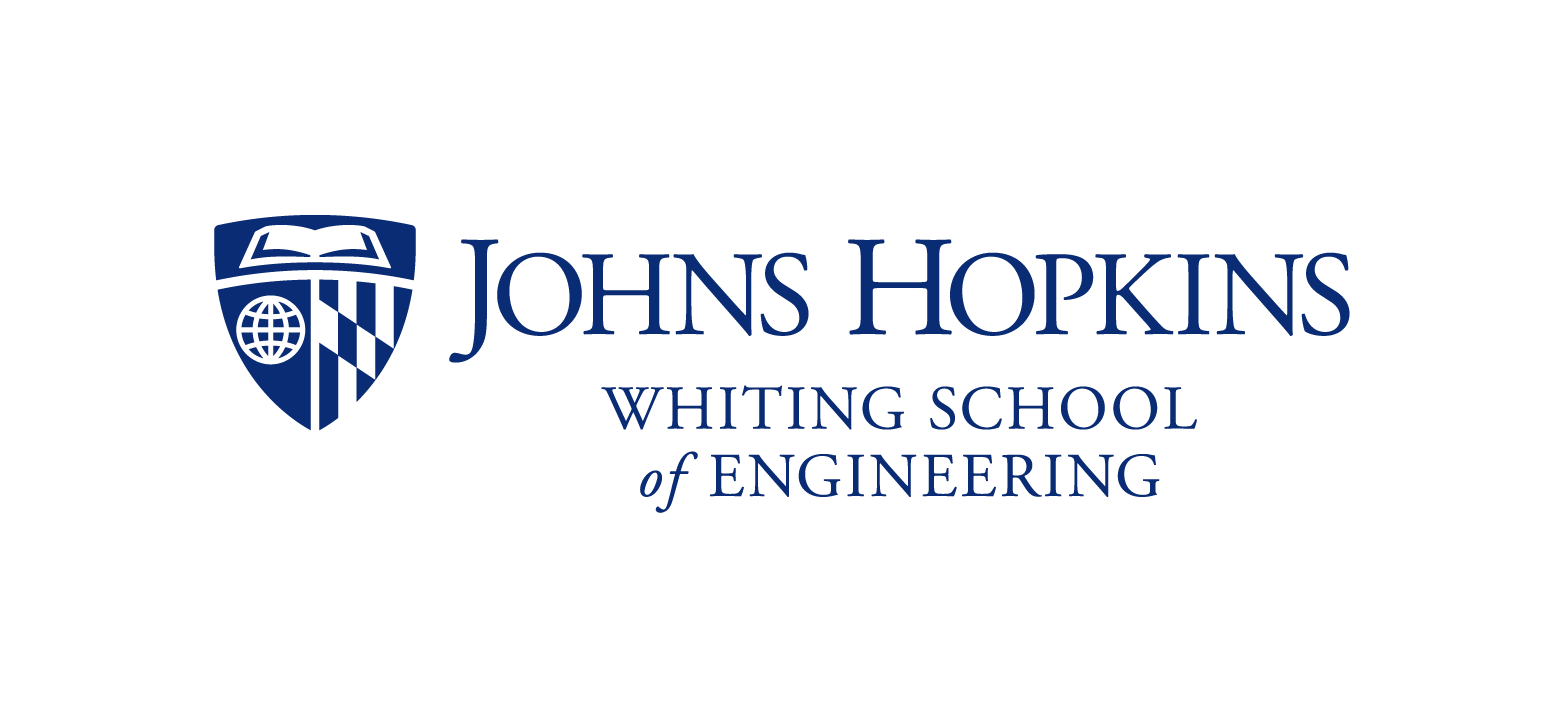 Johns Hopkins Malone Center for Engineering in Healthcare
601.456/601.656/601.356 CIS II Spring 2019